Aktywne szkoły na rzecz globalnej odpowiedzialności
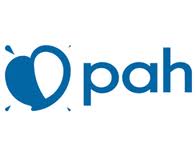 Polska Akcja Humanitarna
Gdzie?: Kraków
Kiedy? : 2-5 października 2013r.
Po co ?: 
  by dostrzec i zrozumieć globalne współzależności
  by nauczyć się podejmować  świadomych decyzji 
  by poprawić jakość życia w krajach globalnego Południa
  by zapewnić zrównoważenie rozwoju
  by zbudować partnerskie relacje gospodarcze i społeczne pomiędzy krajami globalnej Północy i globalnego Południa
Warsztaty-spotkanie                  3o szkół
“Szkoła Humanitarna” to roczny projekt edukacyjny, który w roku szkolnym 2013/2014 jest elementem większego projektu realizowanego pod nazwą "Aktywne szkoły na rzecz globalnej odpowiedzialności". 
W tym roku projekt skierowany jest do szkół gimnazjalnych oraz ponadgimnazjalnych z województw: warmińsko-mazurskiego, podlaskiego, lubelskiego, podkarpackiego, małopolskiego oraz świętokrzyskiego.
"Aktywne szkoły na rzecz globalnej odpowiedzialności".
Wrzesień - październik 2013 - 3-dniowe szkolenie wprowadzające dla 2 nauczycieli i 2 uczniów z każdej szkoły.

    Październik 2013 - czerwiec 2014 - kurs e-learningowy dla nauczycieli wspierający merytorycznie pogłębianie wiedzy i realizację projektu.

Listopad 2013 - maj 2014 - działania projektowe w szkołach.

    Styczeń - luty 2013 – międzynarodowe seminarium dla nauczycieli mające na celu pogłębienie wiedzy z zakresów tematycznych oraz wymianę doświadczeń z realizacji projektu z udziałem przedstawicieli ORE, MEN.

    Październik 2013 - maj 2014 - warsztaty dla uczniów prowadzone w szkołach przez trenerów PAH.

Czerwiec 2014 - dwudniowa konferencja podsumowująca działania szkół w projekcie z wręczeniem certyfikatów Szkoły Humanitarnej.
Harmonogram projektu w roku szkolnym 2013/2014
Dlaczego kraje globalnego Południa potrzebują pomocy humanitarnej. 

Cele:
I. Chcemy poznać rzeczywistość krajów globalnego Południa –bez uproszczeń i schematów-na przykładach wybranych państw  i  zagadnień; 
Dostęp do edukacji-Afganistan
Dostęp do wody 
Dostęp do żywności ( w II półroczu przyczyny głodu na świecie)
II.  Chcemy wiedzieć i rozumieć, czym jest pomoc humanitarna, kiedy i gdzie była pomoc humanitarna udzielana krajom globalnego Południa na przykładzie działalności Polskiej Akcji Humanitarnej oraz chcemy dowiedzieć się, kiedy ta pomoc  jest adekwatna do potrzeb.
motto: ”Czynić świat jeszcze bardziej sprawiedliwym, to znaczy dokładać wszelkich starań, aby nie było dzieci niedożywionych , bez możliwości kształcenia               i wychowania…                          	Jan Paweł II
Spotkanie integracyjne
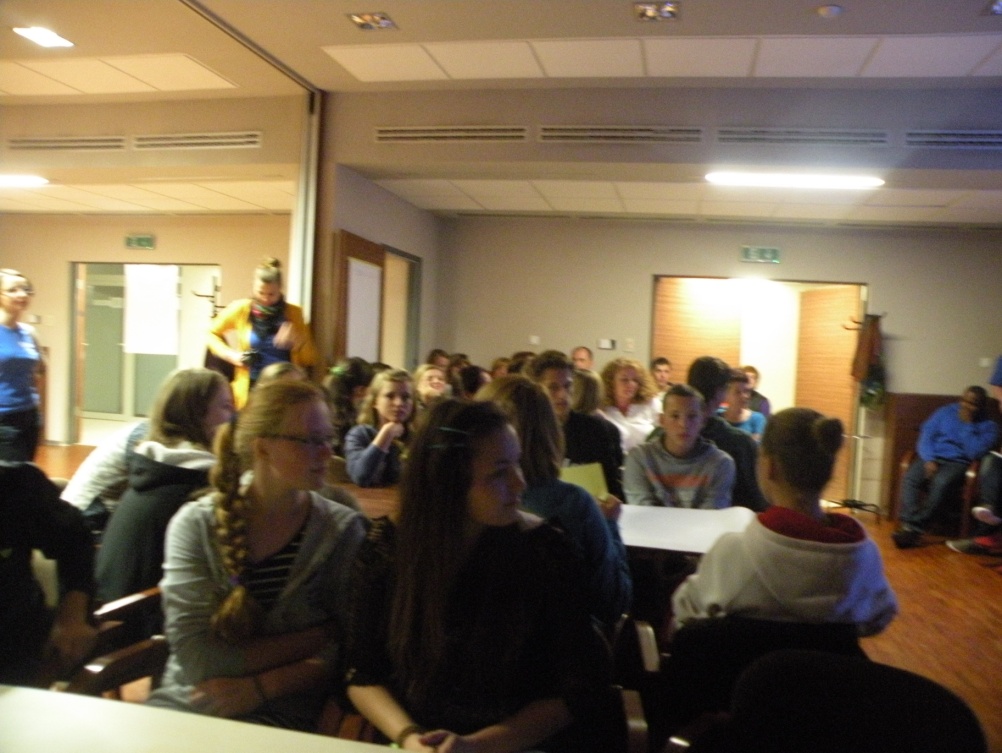 2 października  Dzień I
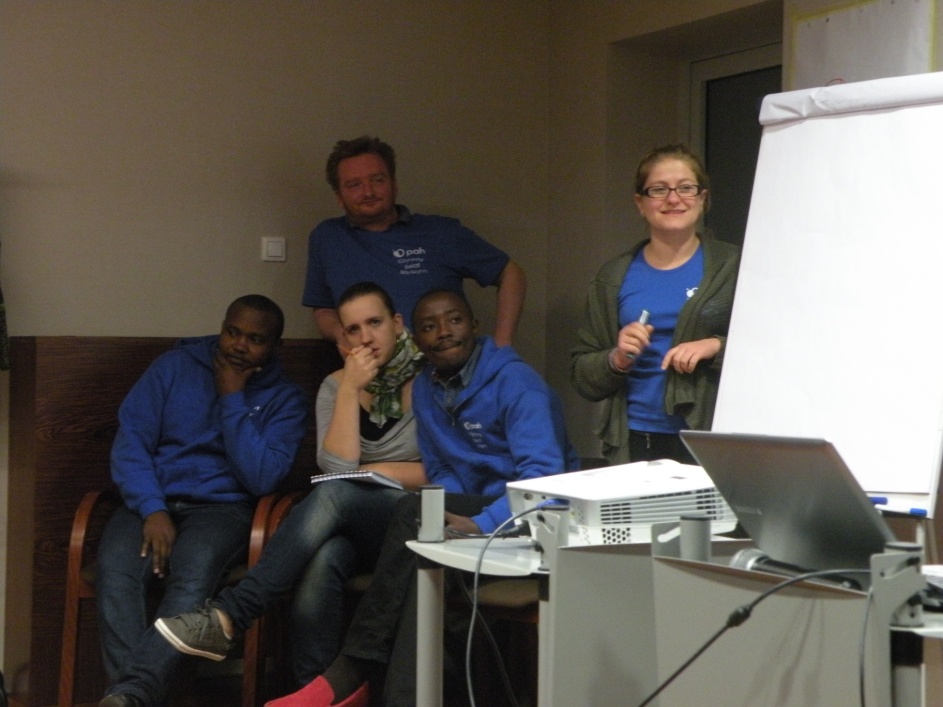 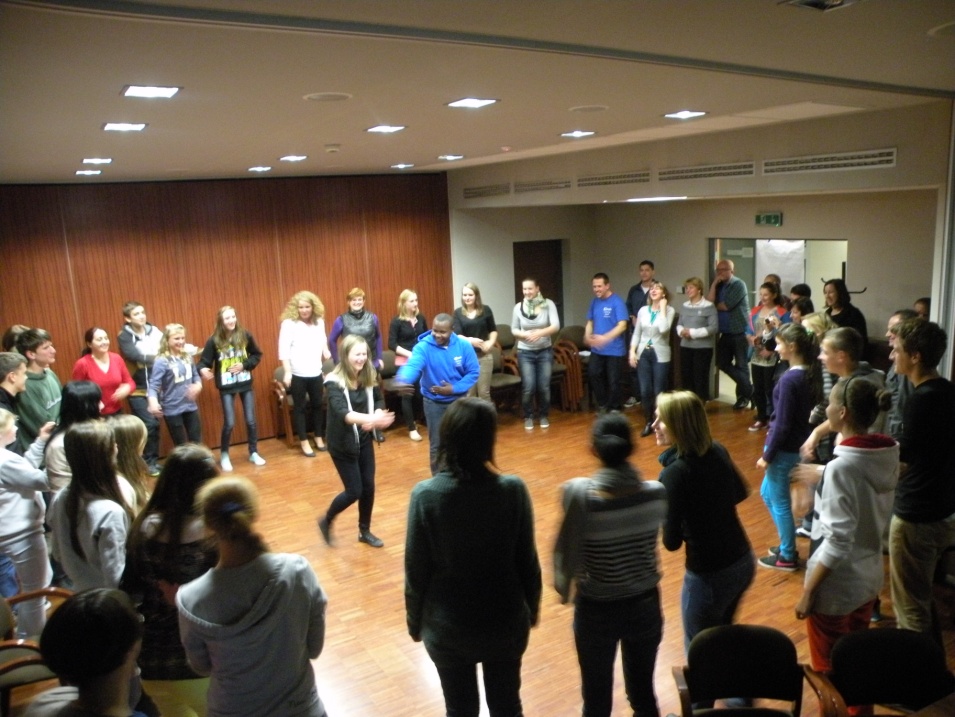 „Praca w zespole ERT wymaga mnóstwa poświęceń i cierpliwości. Czasami przeprowadzamy interwencje w najbardziej niebezpiecznych okolicach. Byłem już wielokrotnie ewakuowany, kiedy zbrojne grupy atakowały miejscowości, w których przeprowadzaliśmy interwencje. Największą satysfakcję z wykonywania tej pracy mam, kiedy widzę uśmiechy ludzi i nadzieję, którą dajemy im, niosąc wsparcie.”
John Paul Mugo Od 2012 roku asystent technika WASH w zespole ERT PAH w Sudanie Południowy
Oficjalne powitanie uczestników
Wprowadzenie do Edukacji Globalnej
- Spotkanie z przedstawicielką Ośrodka Rozwoju Edukacji
Podział uczestników na grupy
Rzeczywistość krajów Południa
Edukacja Globalna- moja własna definicja
Praktyczna wiedza o temacie: prawo i dostęp do żywności
Pokaz filmu,,Życzymy państwu smacznego."
3 październikaDzień II
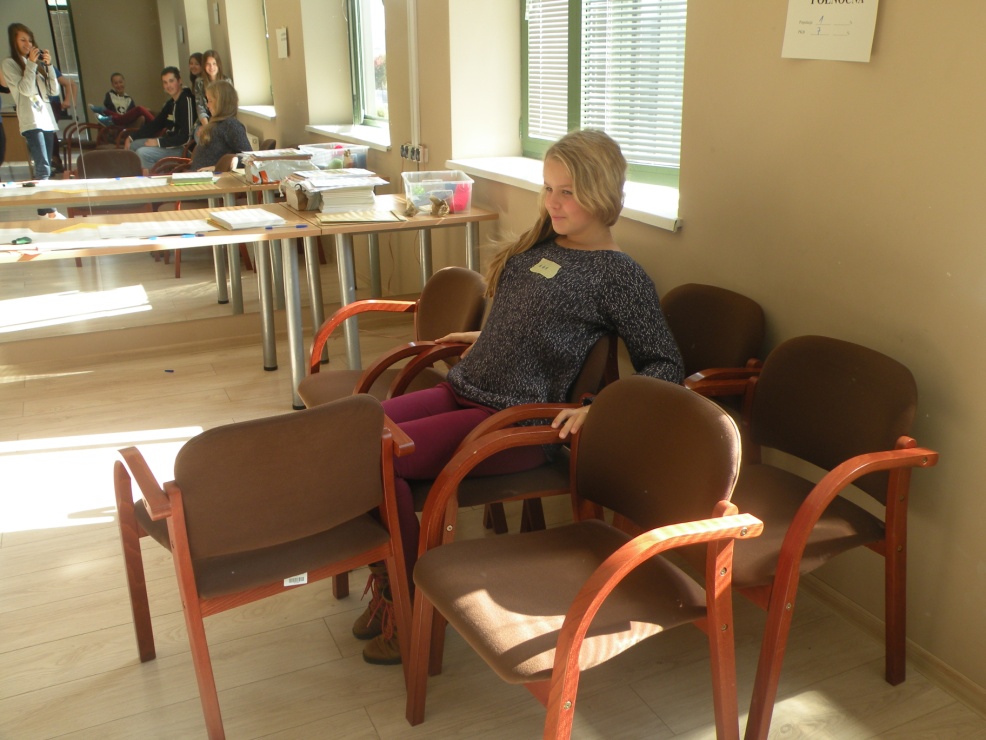 Liczba osób- liczba ludności 
Krzesła – zyski  na jedna osobę
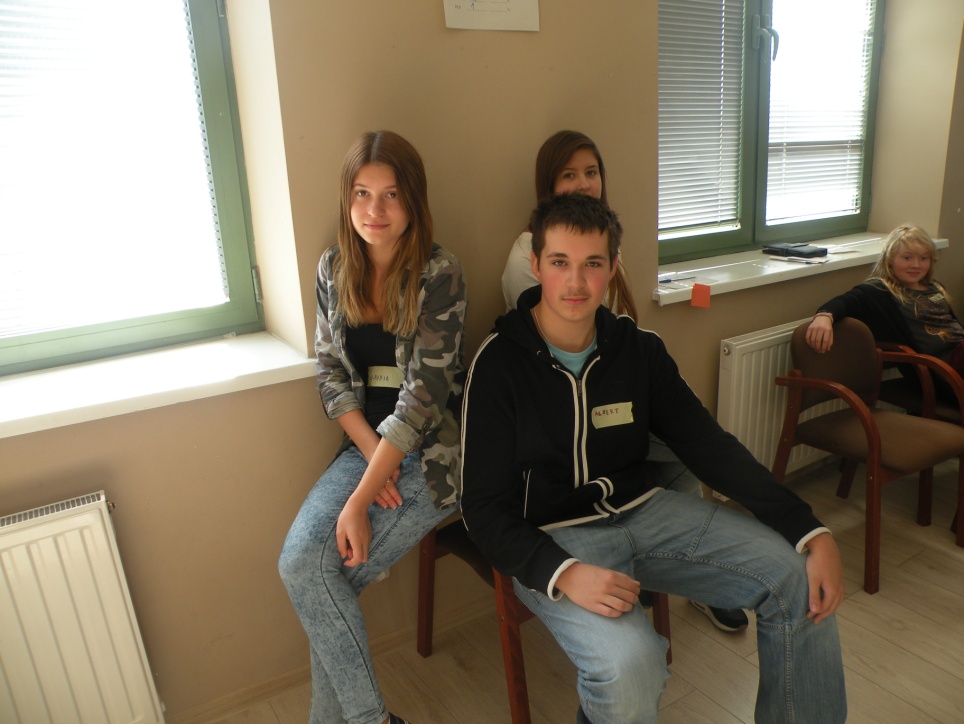 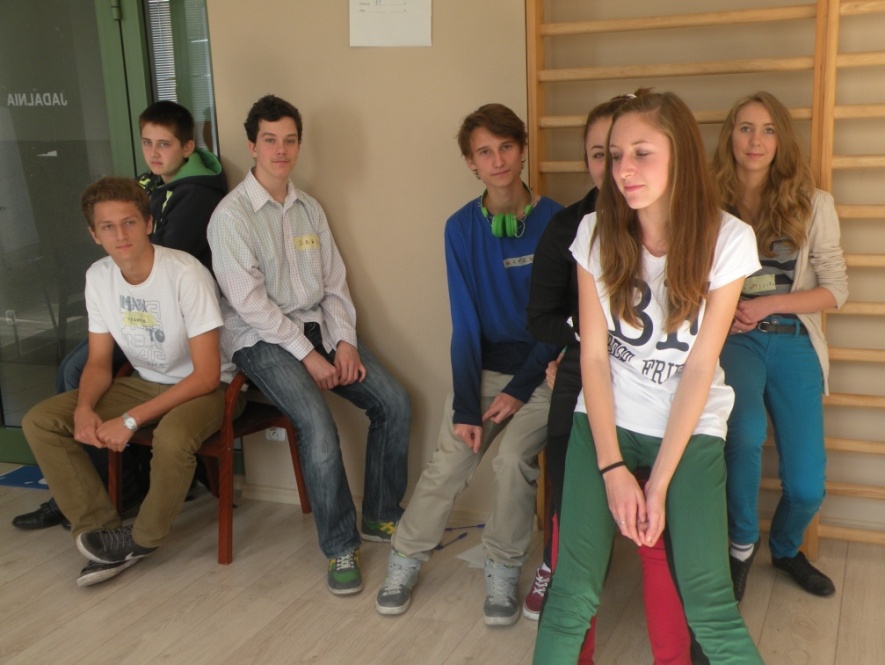 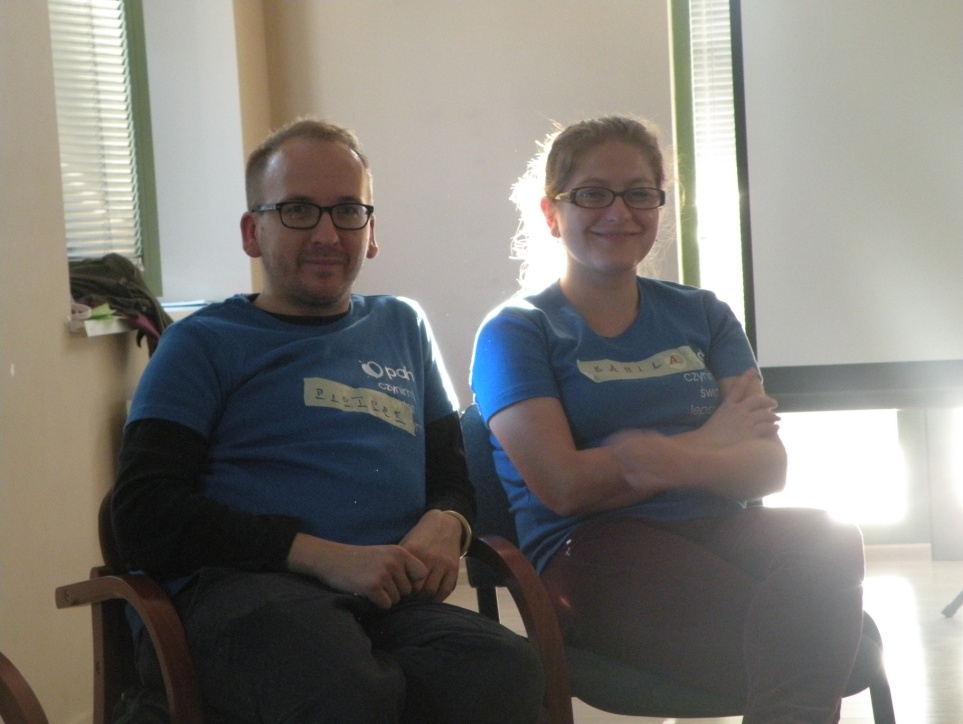 Nasi opiekunowie 
Pan Piotrek 
i Pani Kamila
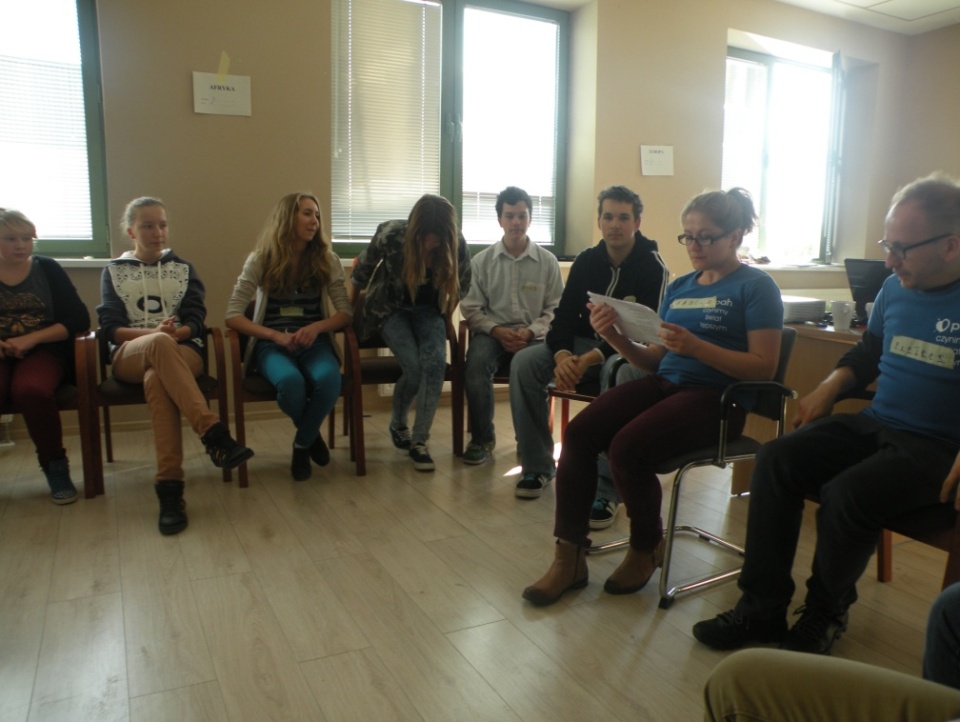 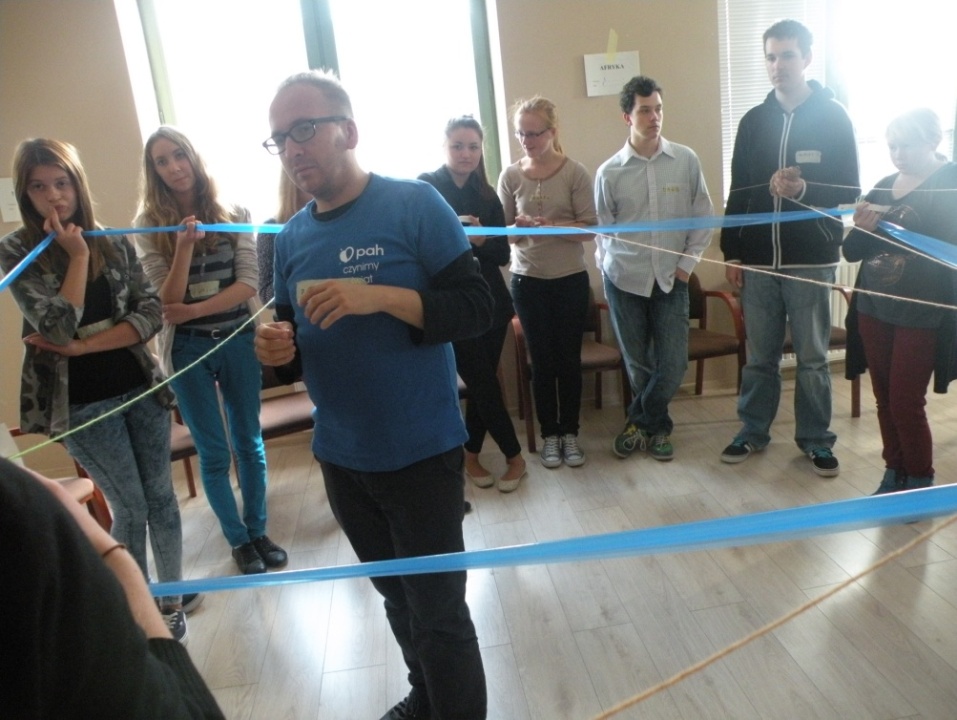 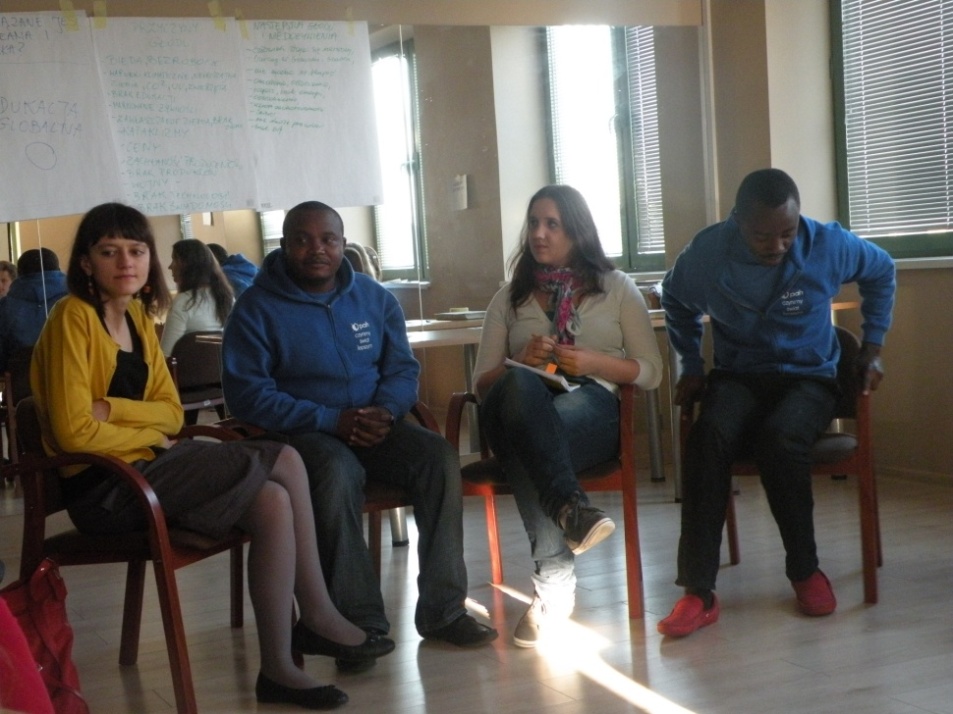 Spotkanie z wolontariuszami z Kenii
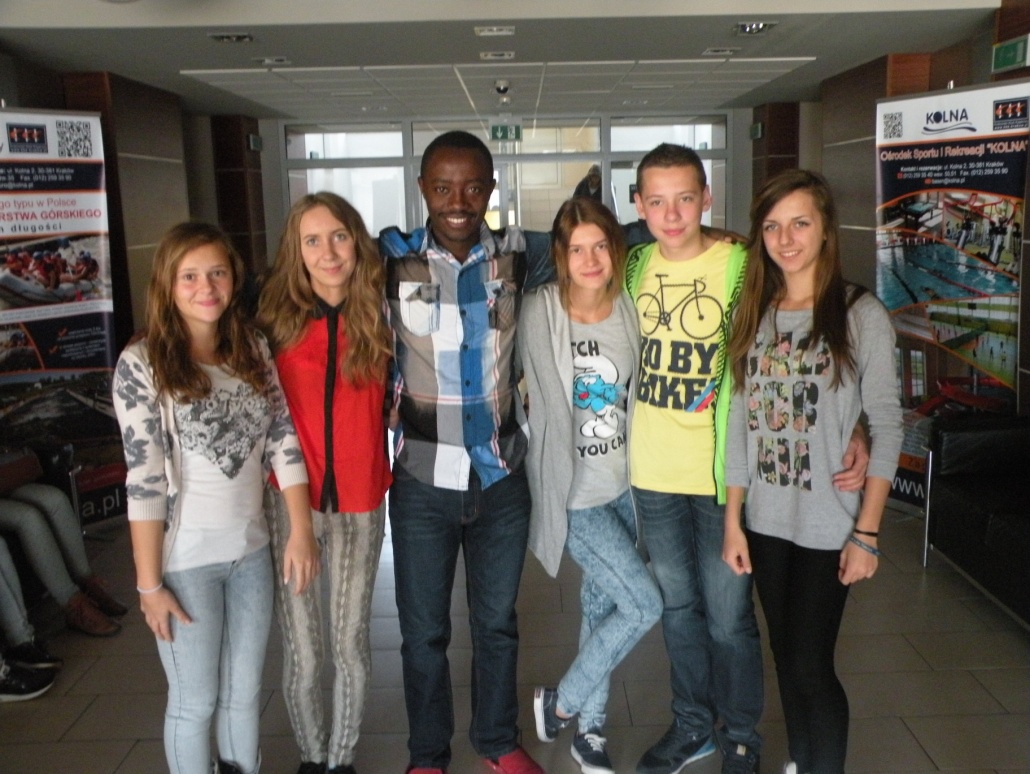 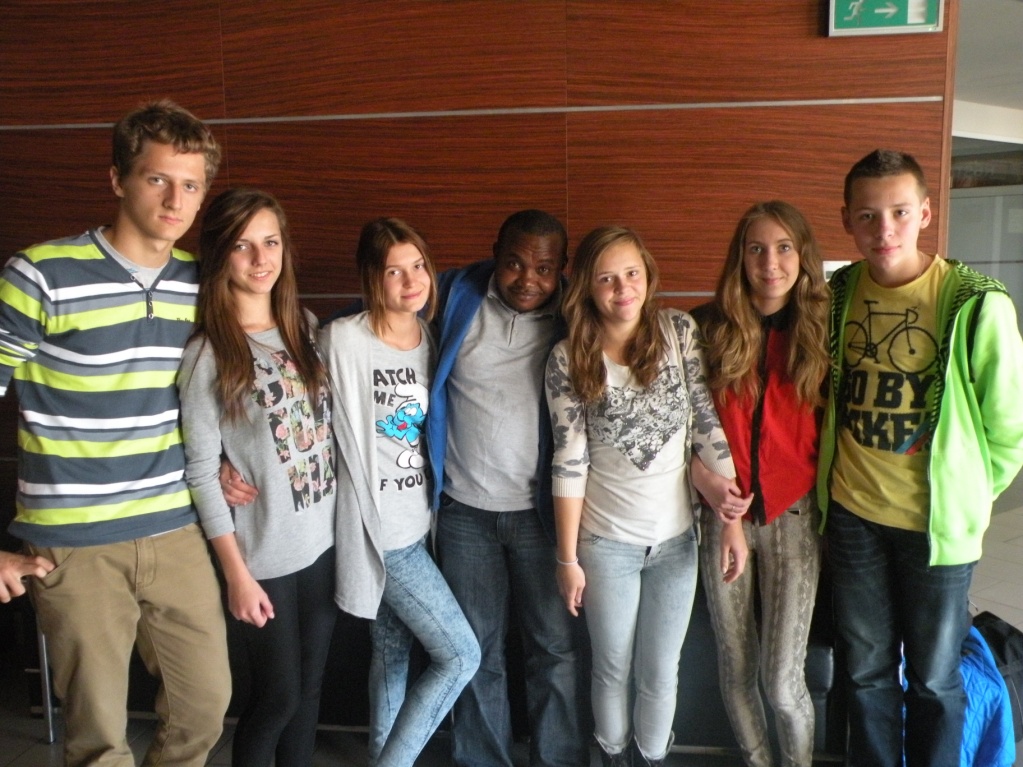 Praktyczna wiedza o temacie: pomoc humanitarna 
Praca metodą projektu- spotkanie z metodyczką
Metoda projektu w edukacji globalnej
Spotkanie z kenijskimi pracownikami PAH w Sudanie Południowym
4 października Dzień III
Budujemy mosty w Haitii i Japonii
Rozpoczęcie pracy 
nad projektem
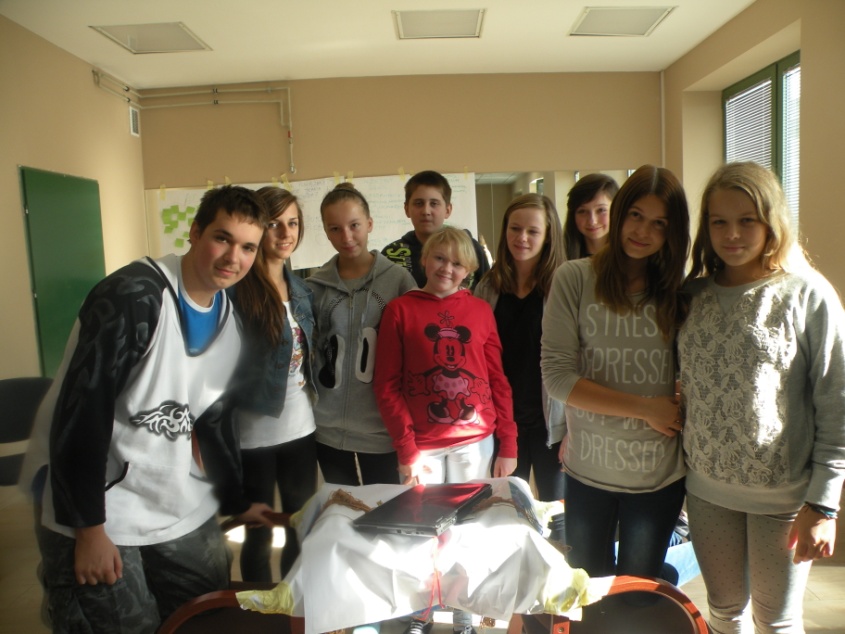 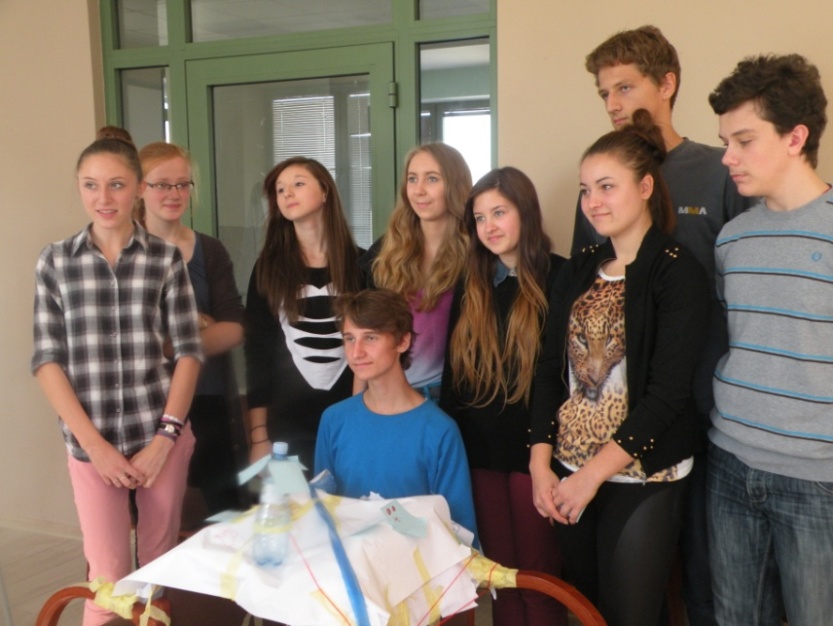 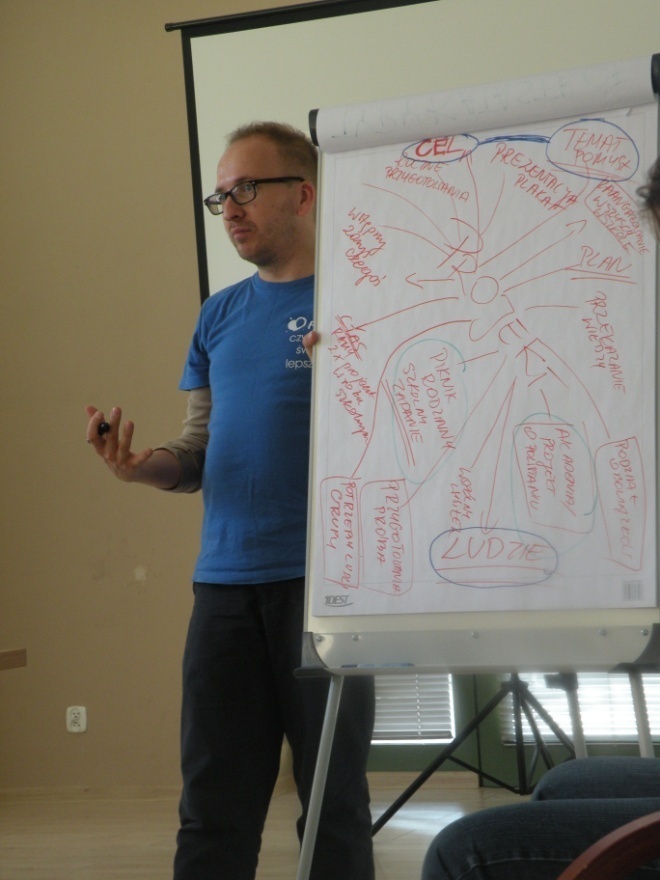 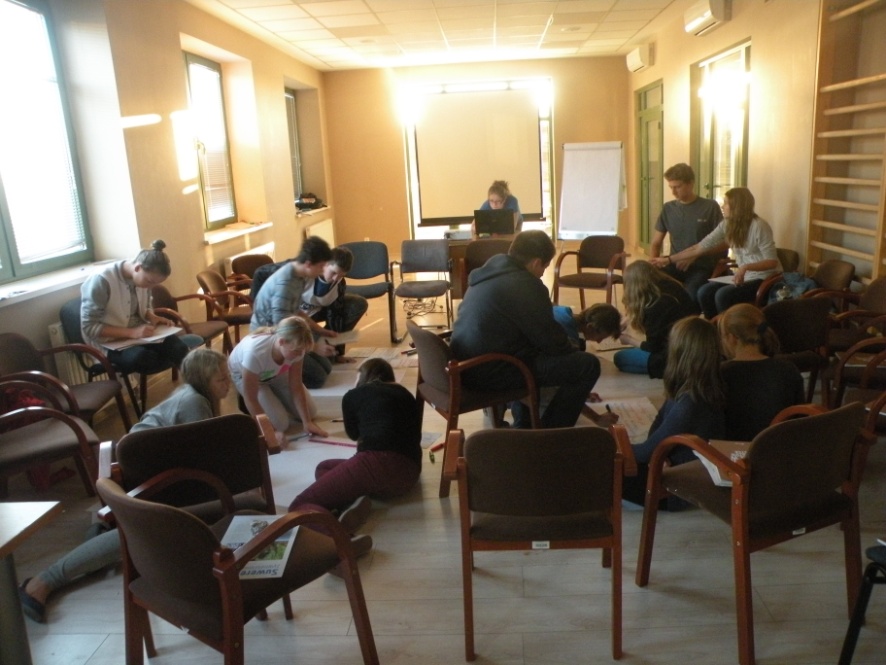 Kodeks do spraw obrazów i informacji 
Praca nad scenariuszem- przygotowanie prezentacji
Prezentacja projektów- wspólna sesja grup nauczycielskich i uczniowskich
Ewaluacja

Zakończenie szkolenia
5 października Dzień IV
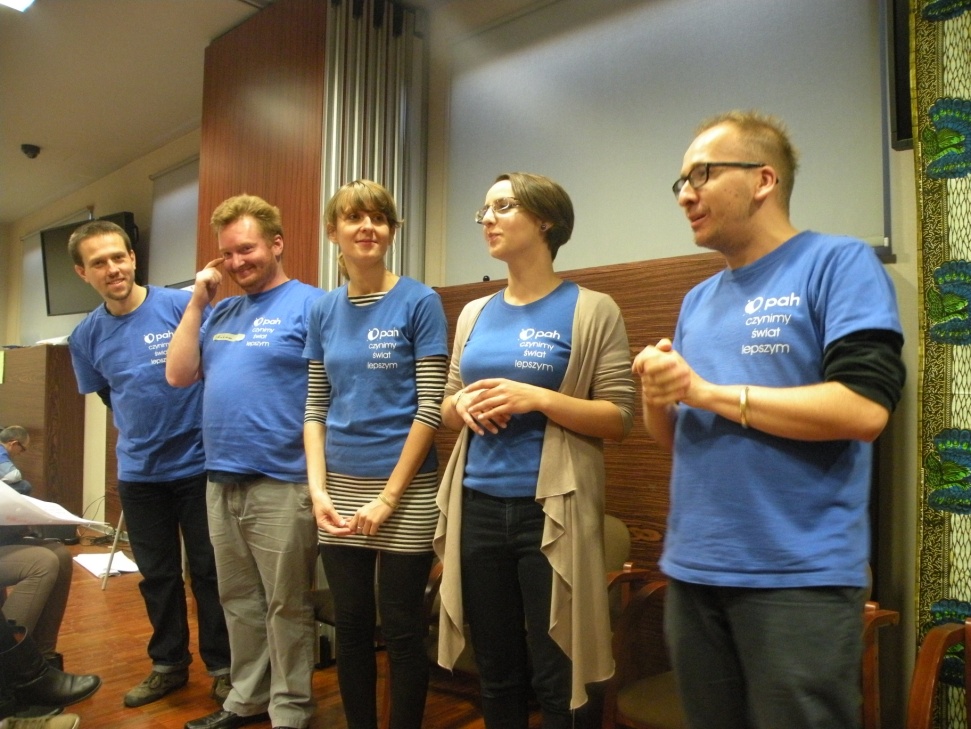